ПРЕЗЕНТАЦИЯ К ЗАНЯТИЮ НА ТЕМУ:«ЛЮДИ ТАК НЕ ДЕЛЯТСЯ: ИНВАЛИД – НЕ ИНВАЛИД»
Подготовительная группа
Составили: Попова Т.Г
Крылова Н.В
ЛЮДИ С ОГРАНИЧЕННЫМИ ВОЗМОЖНОСТЯМИ ЗДОРОВЬЯ
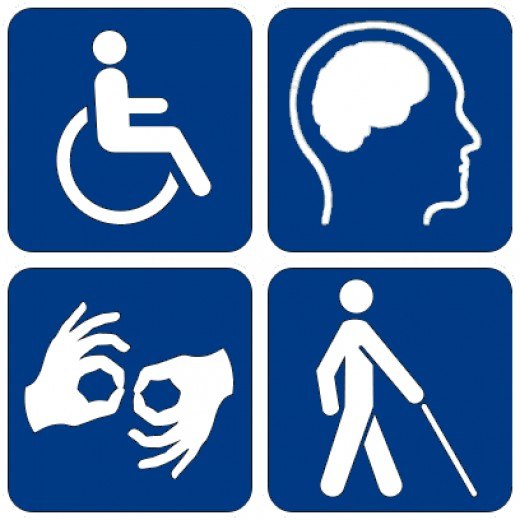 КОЛЯСОЧНИКИ, СЛАБОВИДЯЩИЕ, СЛАБОСЛЫШАЩИЕ, С ПСИХИЧЕСКИМИ ОТКЛОНЕНИЯМИ
НАША ГОРДОСТЬ
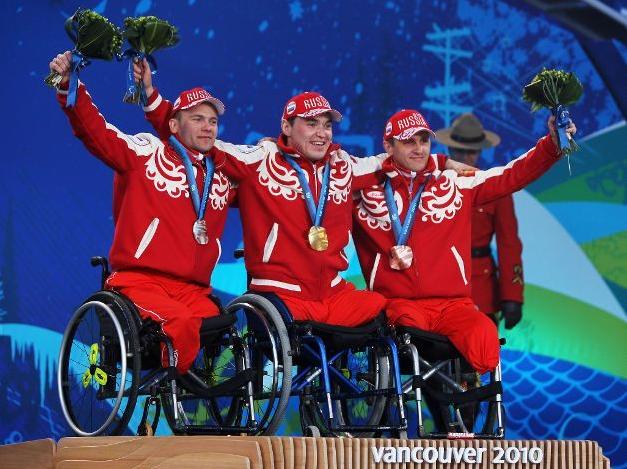 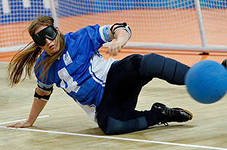 ПАРАЛИМПИЙСКИЕ ИГРЫ СПЕЦАЛЬНО ПРОВОДЯТСЯ ДЛЯ ЛЮДЕЙ С ОГРАНИЧЕННЫМИ ВОЗМОЖНОСТЯМИ
НАЗЕМНЫЙ ТРАНСПОРТ
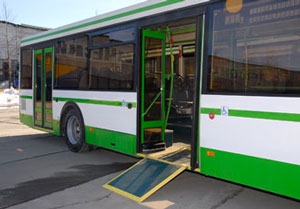 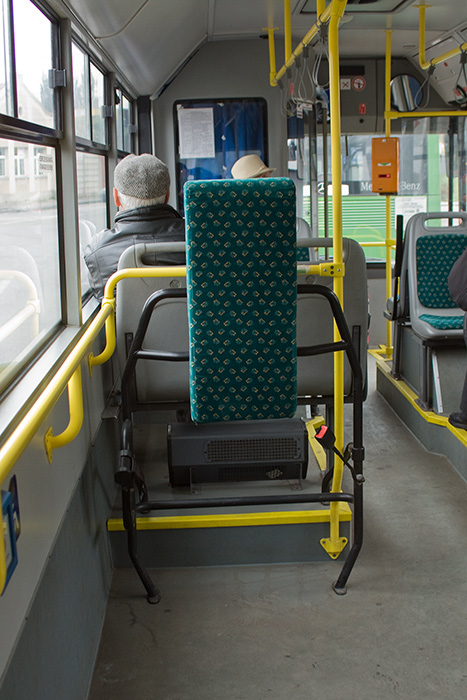 АВТОБУСЫ ОБОРУДУЮТСЯ СПЕЦИАЛЬНЫМИ ПЛОЩАДКАМИ ДЛЯ ЗАЕЗДА И ПОЕЗДКИ ИНВАЛИДОВ-КОЛЯСОЧНИКОВ
ТОРГОВЫЕ ЦЕНТРЫ
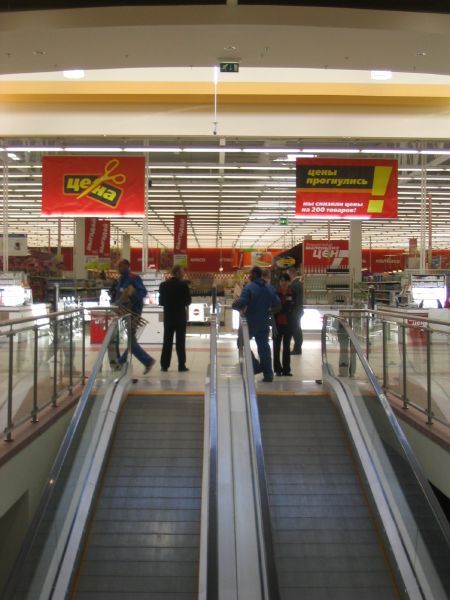 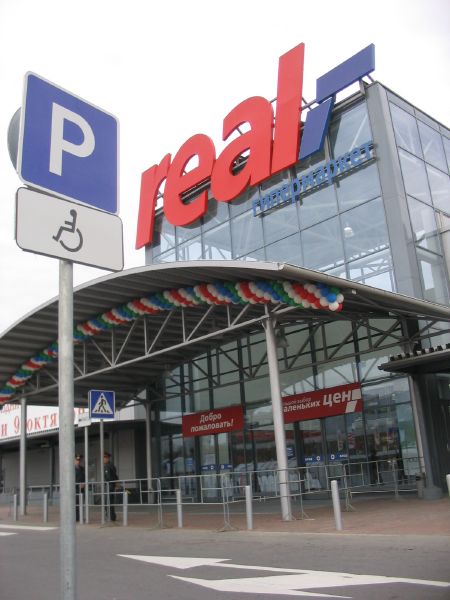 ТОРГОВЫЕ ЦЕНТРЫ ОБОРУДУЮТСЯ ПАРКОВКАМИ ДЛЯ ИНВАЛИДОВ И ТРАВАЛАТОРАМИ
НОВЫЕ СТАНЦИИ МЕТРО
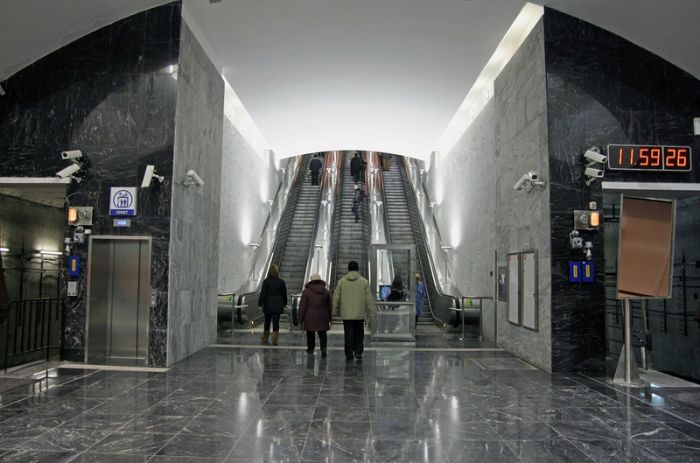 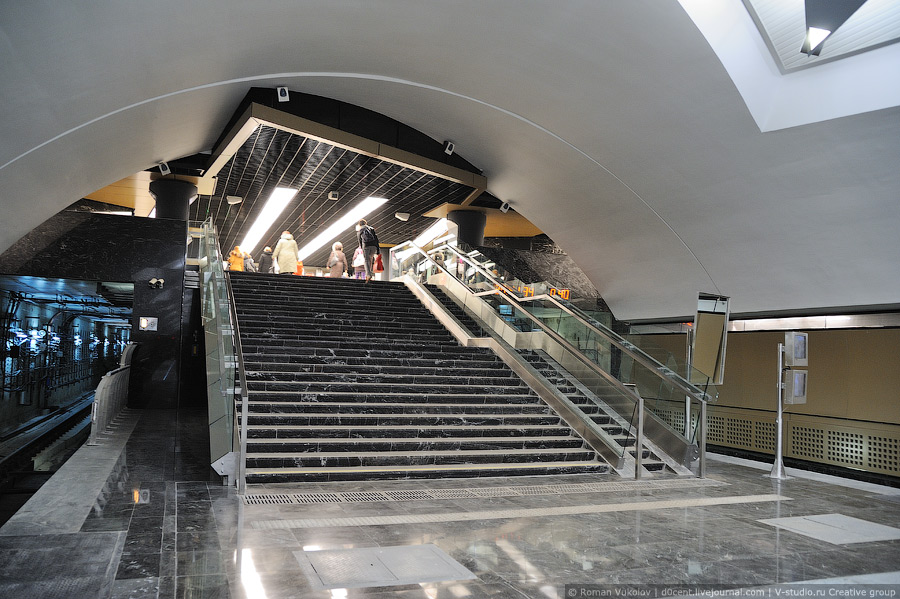 НОВЫЕ СТАНЦИИ ОБОРУДОВАНЫ ЛИФТАМИ И ПАНДУСАМИ
НОВЫЕ СТАНЦИИ МЕТРО
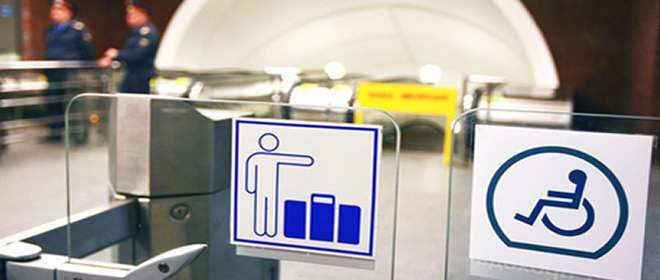 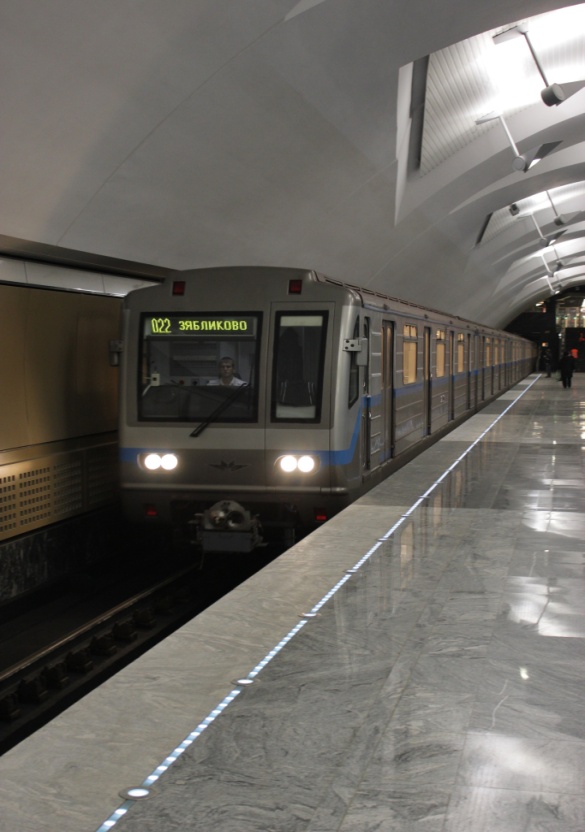 СВЕТОВАЯ ПОЛОСА НА ПЛАТФОРМАХ ДЛЯ СЛАБОВИДЯЩИХ, ШИРОКИЕ ТУРНИКЕТЫ ДЛЯ ИНВАЛИДОВ-КОЛЯСОЧНИКОВ
УЛИЦЫ МЕГАПОЛИСА
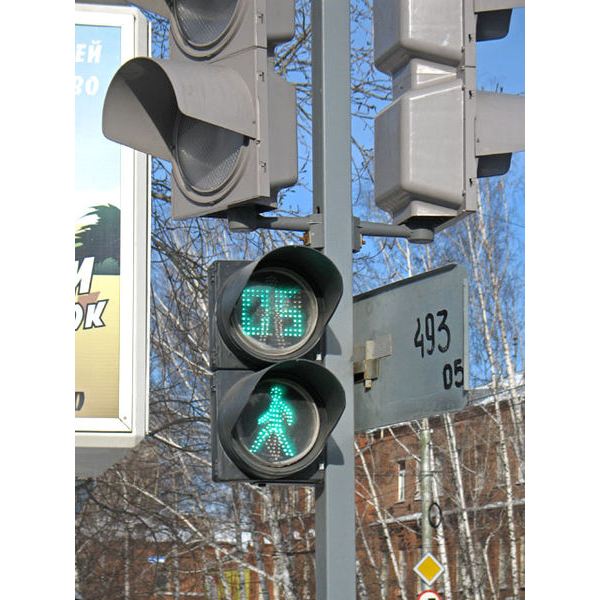 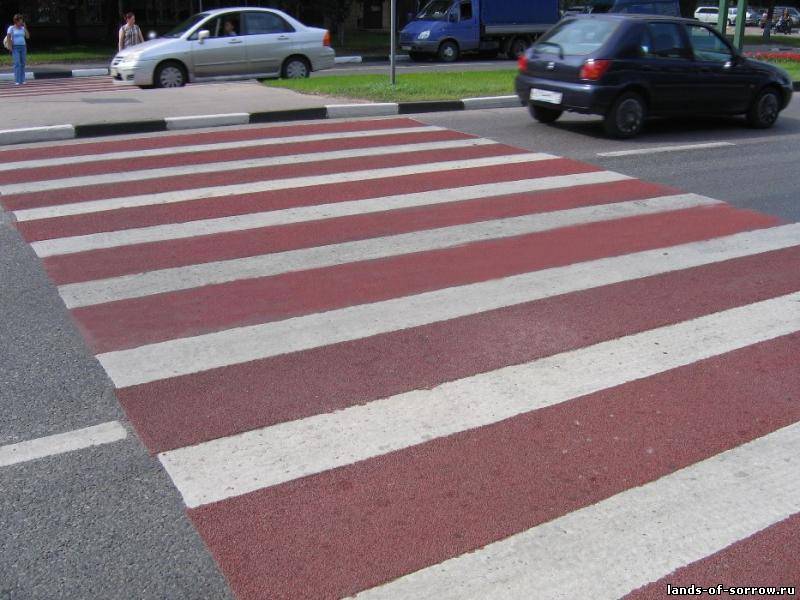 ЗВУКОВЫЕ СВЕТОФОРЫ И РЕЛЬЕФНЫЕ ПЕШЕХОДНЫЕ ПЕРЕХОДЫ ДЛЯ СЛАБОВИДЯЩИХ
УЛИЦЫ МЕГАПОЛИСА
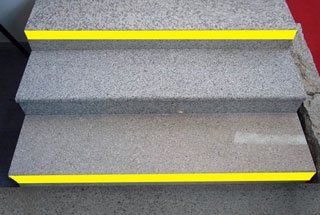 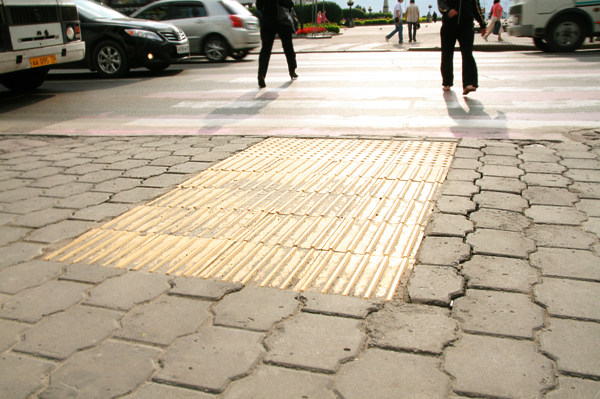 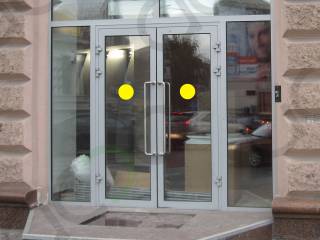 СПЕЦИАЛЬНЫЕ ДОРОЖНЫЕ ПОКРЫТИЯ И ЗНАКИ ДЛЯ СЛАБОВИДЯЩИХ
3 ДЕКАБРЯ – МЕЖДУНАРОДНЫЙ ДЕНЬ ИНВАЛИДОВ
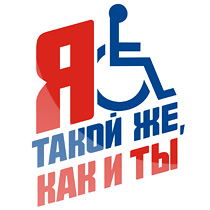 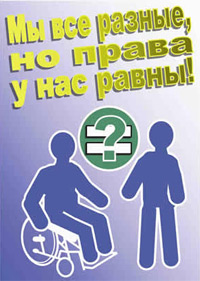 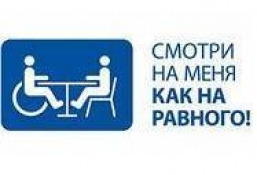 МЫ ВСЕ РАВНЫ. 
ЛЮДИ ТАК НЕ ДЕЛЯТСЯ: 
«ИНВАЛИД – НЕ ИНВАЛИД»